FAKULTA SOCIÁLNÍCH STUDIÍ MASARYKOVI UNIVERZITY V BRNĚ
KATEDRA POLITOLOGIE
FÁZE ŘÍZENÍ ZA KRIZOVÉ SITUACE
Procházka J.
MOTTO
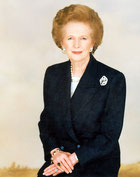 Když polovinu politického života strávíte řešením jednotvárných problémů, jako je životní prostředí, je vzrušující mít pak v rukou skutečnou krizi.“
Margaret Thatcher
britská státnice a předsedkyně vlády Spojeného království 1925 - 2013Zdroj: https://citaty.net/temata/krize/Albert Einstein
KRIZOVÉ ŘÍZENÍ OBJEVUJE V LIDECH JEJICH LIMITY
CÍLE
OBJASNIT VÝVOJOVÝ CYKLUS KRIZE
VYMEZIT KRIZOVÉ ŘÍZENÍ JAKO ROZHODOVACÍ PROCES
OBJASNIT FÁZE ŘÍZENÍ ZA KRIZOVÉ SITUACE 
OBJASNIT ZÁSADY ČINNOSTI KRIZOVÉHO MANAŽERA
ZPĚTNÁ VAZBA NA SEMINÁRNÍ PRÁCE
LITERATURA
Mareš, M. –  Rektořík, J. –  Šelešovský J. a kol. (2013): Krizový management: případové studie. Praha: Ekopress. 237 s.
Coppola, D. P. (2011): Introduction to International Disaster Management. Boston: Butterworth-Heinemann, s.1-205, 641-658 (tj. kapitoly Management of Disasters, Hazards, Risk and Vulnerability, Special Considerations). 
Antušák E., Vilášek J. Základy teorie krizového managementu
REFLEXE PŘEDCHÁZEJÍCÍ PŘEDNÁŠKY
Jaké plány jsou vypracovávány pro zajištění bezpečnosti ČR proti nevojenským hrozbám?
Jaký je rozdíl mezi krizovým a havarijním plánování? 
Kdo nese odpovědnost za zpracování těchto plánů?
Podle jakých zásad jsou tyto plány tvořeny?
Podle jakých zásad je určována kritická infrastruktura a jak je řešena její ochrana?
ÚVOD
FUNKCE
FÁZE ŘÍZENÍ ZA KRIZOVÉ SITUACE
FUNKCE KM
MITIGACE
(MITIGATION)
ŘÍZENÍ RIZIK
ANALÝZA RIZIK
MINIMALIZACE VZNIKU KRIZE
PLÁNOVÁNÍ A VYTVÁŘENÍ OPATŘENÍ PRO ŘEŠENÍ KRIZÍ 
   (RESILIENCE, PŘIPRAVENOST, POHOTOVOST, UDRŽITELNOST)
 
ŘÍZENÍ KRIZÍ
NASAZENÍ SIL A PROSTŘEDKŮ
MINIMALIZACE ŠKOD A DOBY TRVÁNÍ KRIZE 
ODSTRANĚNÍ ŠKOD
OBNOVA A NÁVRAT DO BĚŽNÉHO STAVU
PŘÍPRAVA
(PREPARATION)
REAKCE
(RESPONSE)
OBNOVA
(RECOVERY)
OBJASNIT VÝVOJOVÝ CYKLUS KRIZE
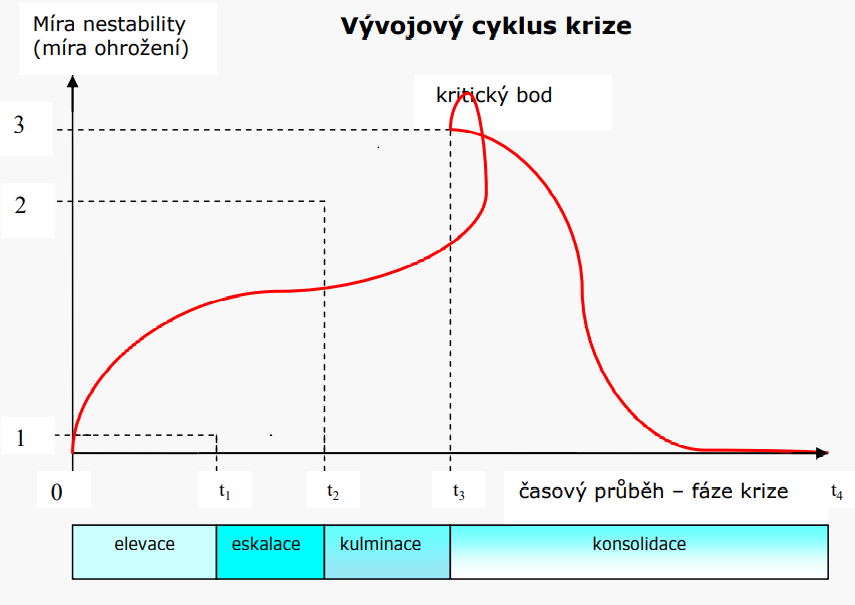 Hendrych T. Termín krizová situace a jeho vymezení v krizovém řízení. Dostupné z: 004termin_krizsit.pdf (hzsmsk.cz)
FÁZE ELEVACE
Počáteční fáze krize (identická s časovým úsekem 0-t1)
Nestabilita prostředí se se vznikem a vlivem mimořádné události zvyšuje.
Mimořádná událost jako potenciální zdroj krize se projevuje sílicími dopady.
Pokud nejsou přijata adekvátní opatření k obnovení stability dochází k eskalaci krize (nárůstu a zmnožení ohrožení). 
Ne vždy se ale elevace výrazně projeví. 
OPATŘENÍ: prevence, posilování připravenosti, posilování odolnosti společnosti,  diplomacie, důvěryhodné odstrašení
FÁZE ESKALACE
Pokračující fáze krize (identická s časovým úsekem t1-t2), není dosaženo stability a míra ohrožení narůstá. 
Mimořádná událost – jako zdroj krize – vyvolá další mimořádné události v jiných prostředích (méně stabilních)
Dochází k prudkému, stupňovitému nárůstu nestability. 
Dopady mimořádných událostí sílí, zvyšuje se jejich četnost a závažnost.
OPATŘENÍ: posilování připravenosti – intenzivní výcvik, mobilizace záloh a materiálních rezerv, pohotovost systému – prověřování funkčnosti, diplomacie, důvěryhodné odstrašení např. přesouvání sil k hranicím
FÁZE KULMINACE
Navazuje na předchozí fázi krize (je identická s časovým úsekem t2-t3). 
Krize dosahuje svého vrcholu (úrovně kritického bodu), přičemž ve sledovaném prostředí dochází ke zpomalení až zastavení růstu intenzity ohrožení. 
Délka fáze kulminace může být relativně velmi krátká. 
V extrémním případě může být tato délka z časového hlediska zanedbatelná, může se jednat jen o okamžik vyvrcholení krize, např. o přechod průlomové vlny po protržení hráze
Fáze kulminace může být i při dočasném zamezení rozrůstání krize mezistupněm pro její další eskalaci.
OPATŘENÍ: probíhá krizové řízení, činnost dle krizových plánů, realizace krizových opatření, nasazení sil a prostředků, krizová komunikace, hodnocení zkušeností
FÁZE KONSOLIDACE
Fáze konsolidace nastává po zastavení působení ohrožení (identická s časovým úsekem t3 – t4).
Pro fázi je charakteristické zapojení do činností k dosažení relativně trvalé stability prostředí s novými hranicemi stability.
Jedná se o aktivity směřující k návratu do běžné života, odstraňování škod, obnova základních funkcí a služeb, infrastruktury. 
OPATŘENÍ: adaptace systému na základě zkušeností, řešení zjištěných následků, zvyšování připravenosti
VYMEZIT KRIZOVÉ ŘÍZENÍ JAKO ROZHODOVACÍ PROCES
ROZHODOVÁNÍ JE OVLIVNĚNO: NEÚPLNOU INFORMACÍ
Dokonalá znalost podmínek lokality (všeobecnými i přírodními), 
Vlastnosti aktiva: hodnota, zranitelnost, kritičnost a citlivost, komplex možných hrozeb (jejich závažnost)
Informace o možném průběhu nežádoucí události, optimálně za různých podmínek prostředí, v němž se aktivum vyskytuje (scénáře).
Zpravidla nemáme k dispozici komplexní informace.
Problematické je předem odhadnout vliv a hlavně význam jednotlivých faktorů, které na aktivum působí.
KRIZOVÉ ŘÍZENÍ
Souhrn řídících činností orgánů krizového řízení 

Zahrnuje: 
analýzu a vyhodnocení bezpečnostních rizik
plánování, organizování, realizaci a kontrolu činností 
přípravu na krizové situace a jejich řešení
ochranu kritické infrastruktury 

Zdroj: zákon č. 240/2000 Sb., o krizovém řízení
KRIZOVÉ ŘÍZENÍ
JAKO
ROZHODOVACÍ 
PROCES
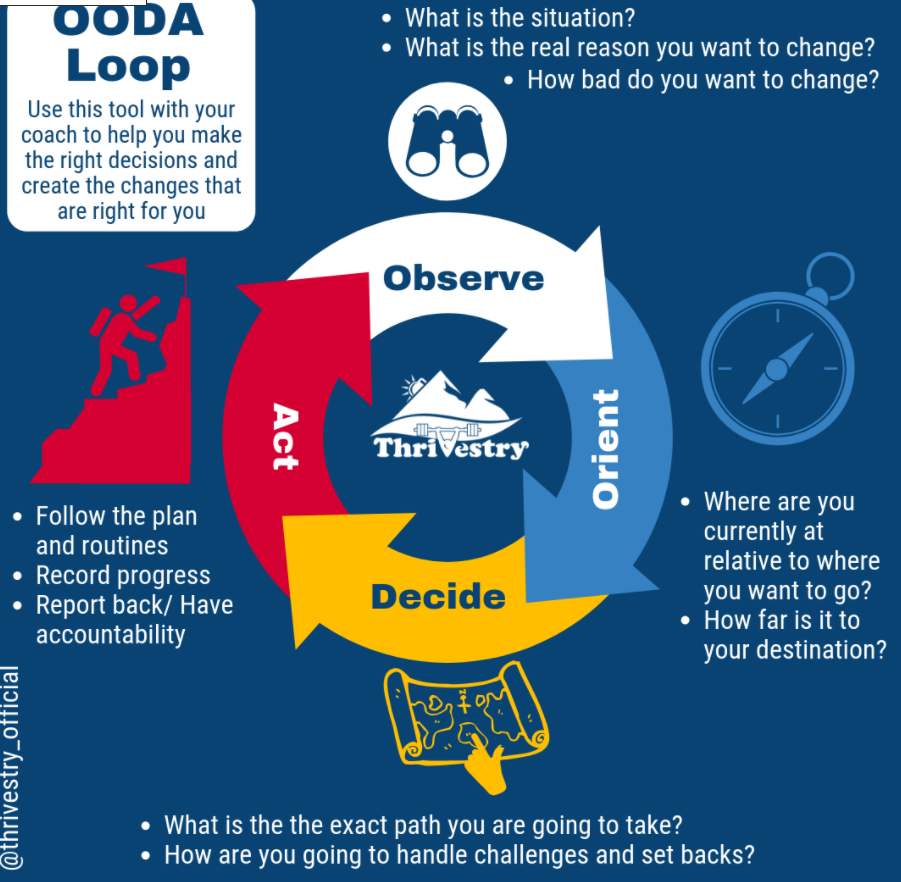 ZÁSADY ČINNOSTI KRIZOVÉHO MANAŽERA
ZÁSADY ČINNOSTI KRIZOVÉHO MANAŽERA (1)
Promyslet a naplánovat možné varianty řešení krizových situací
Průběžně procvičovat činnosti orgánů krizového řízení (včetně krizové komunikace)  
Vždy být připraven reagovat na nejhorší variantu. Za tím účelem:
Monitorovat rizikové jevy, vývoj prostředí, hodnotit slabé signály,  indikátory změny
Prověřovat reálnost zpracovaných plánů   
Vždy přebírat iniciativu v předávání informací:
Podávání pravdivých informací o KS nebo o narůstání rizikových faktorů
Komunikace s médii
Neodkládání činností, které jsou nevyhnutné
ZÁSADY ČINNOSTI KRIZOVÉHO MANAŽERA (2)
Zabránit šíření paniky
Být první, kdo informuje o krizi
Nedůvěřovat informacím – ověřování informací
Negativním informováním nevytvářet dojem, že je situace horší než ve skutečnosti je
Vyvarovat se nepromyšlené činnosti
Včas přijímat preventivní opatření vůči stupňování a šíření krize
Každou situaci vyhodnotit z víceroaspektů (komplexní přístup)
V průběhu krize se zabývat jen jejím řešením
Přerušit ostatní činnosti
Vyhodnotit si priority – co je v daném okamžiku nejdůležitější a prvořadé
Pozornost věnovat sdílení informací, spojení v rámci SVŘ
Mimořádná opatření zrušit ihned po vytvoření podmínek, které to umožňují
ZÁSADY ČINNOSTI KRIZOVÉHO MANAŽERA (3)
Po skončení krizové situace okamžitě obnovit pohotovost a systém monitorování
Mít na paměti, že:
Efektivnost krizového řízení se odvíjí od stupně ohrožení (vnímání hrozby)
Ve společnosti není zpravidla přílišná podpora uvolňovat prostředky pro prevenci a přípravu na KS 
Uznávat zásadu, že průběh každé krize je možno řídit
Respektovat zákonitosti vzniku KS a respektovat jejich možné důsledky
Uznávat kontinuitu v řízení mezi prevencí, přípravou, řešením a obnovou
Uvědomovat si, že krize nejsou nevyhnutné, ale také je nelze vyloučit ze života společnosti
ZÁVĚR
ŘÍZENÍ ZA KRIZOVÉ SITUACE MÁ DVĚ FÁZE
ŘÍZENÍ RIZIK A KRIZOVÉ ŘÍZENÍ

PRŮBĚH KRIZOVÉ SITUACE MÁ ČTYŘI FÁZE
ELEVACE, ESKALACE, KULMINACE, KONSOLIDACE

ROZHODUJÍCÍ VÝZNAM PRO EFEKTIVNÍ KRIZOVÉ ŘÍZENÍ MÁ KVALITA ROZHODOVACÍHO PROCESU A DOSTUPNOST INFORMACÍ
KAŽDÝ KRIZOVÝ MANAŽER BY MĚL DODRŽOVAT ZÁSADY ODPOVÍDAJÍCÍ PŘÍSTUPŮM NEJLEPŠÍ PRAXE
PREZENTACE ZÁMĚRŮ SEMINÁRNÍCH PRACÍ
Prezentovat průběžný výsledek zkoumání zvolené KS:
O jaký projev hrozby či hrozeb se jedná (dle typologie hrozeb), 
Kdy, kde a proč situace vznikla (pravděpodobný důvod vzniku)
Jaký byl její vývoj a jaké byly její projevy - důsledky
Na jaké úrovni a kým byla situace řešena z pohledu prevence, připravenosti, reakce i obnovy 
Hlavní poznání o tom, jak byla situace řešena!! Zkušenosti!! Návrhy na zlepšení systému krizového řízení.